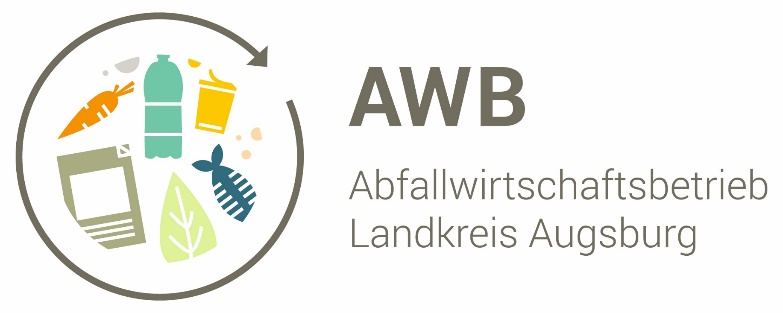 Werkausschusssitzung 27.03.2023
Top 3 – Wertstoffhofkonzept 2035
Abfallwirtschaftsbetrieb des Landkreises Augsburg || 27.03.2023
1
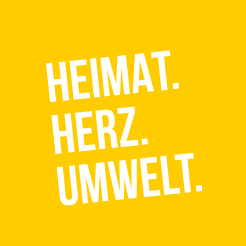 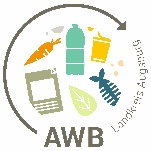 aktuelle Wertstoffhöfe
50 Wertstoffhöfe
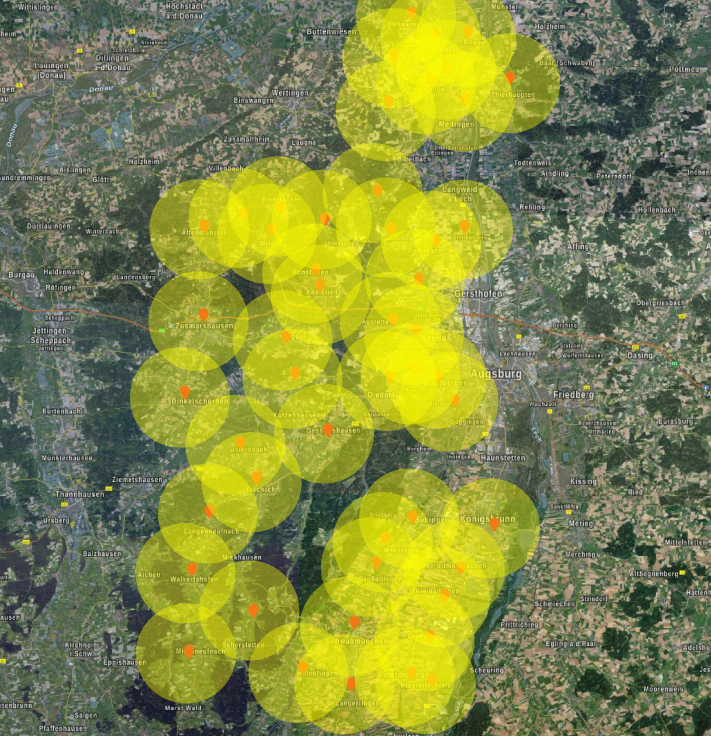 Abfallwirtschaftsbetrieb des Landkreises Augsburg || 27.03.2023
2
Radius: 4 km
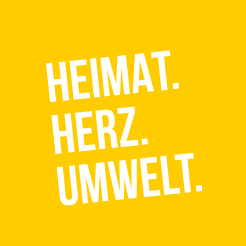 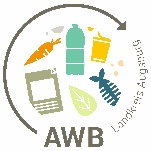 aktuelle Problematik
keine Rechtssicherheit bzgl. Immissionsschutz, Gewässerschutz, Abfallrecht, Arbeitssicherheit und Brandschutz
Anforderungen vom Gesetzgeber können nicht umgesetzt werden
Wertstoffhöfe zum Teil in baulich schlechten Zuständen
keine Wirtschaftlichkeit hinsichtlich Logistikkosten
Probleme bei der Wertstofferfassung
Personalproblematik
Abfallwirtschaftsbetrieb des Landkreises Augsburg || 27.03.2023
3
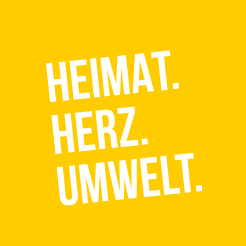 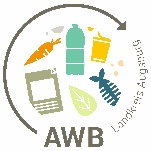 Moderner Wertstoffhof
Altstoffsammelzentrum Vorderland
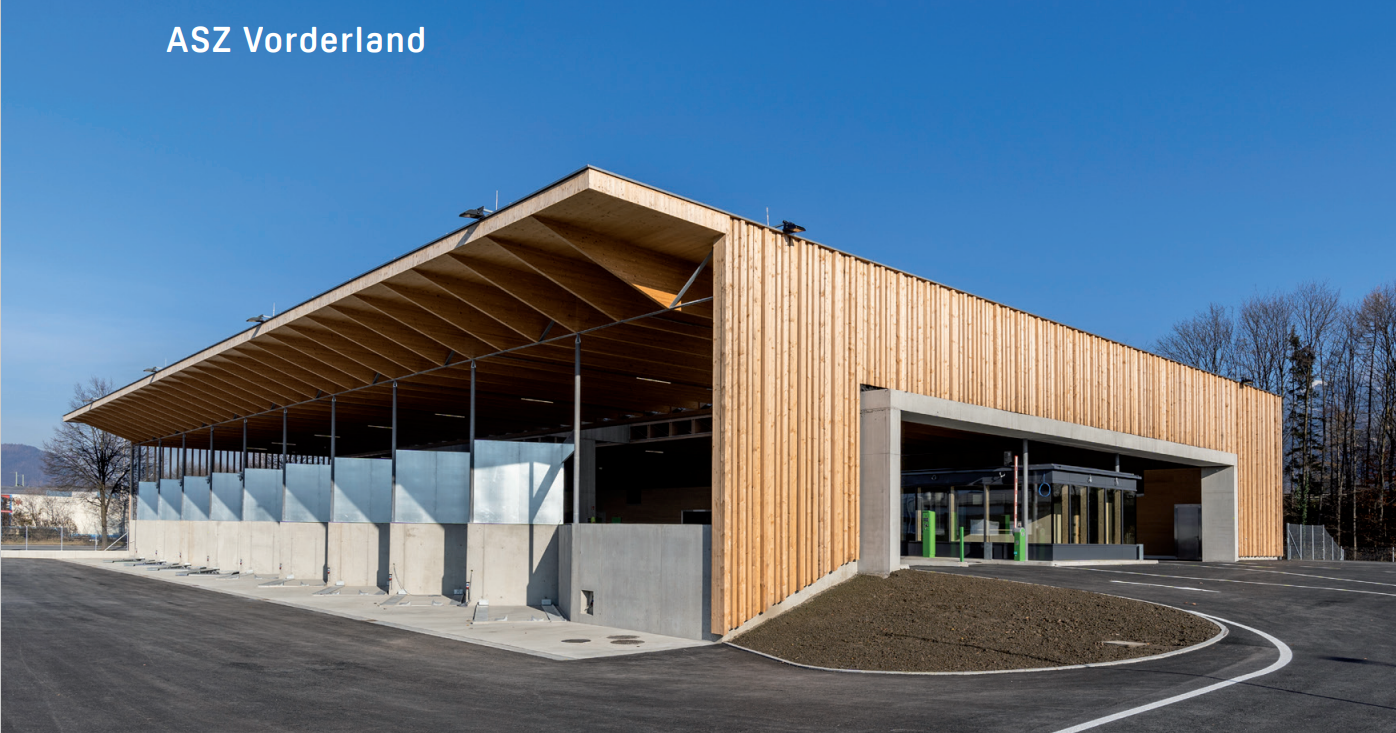 Bauherr: 	 Gemeindeverband aus 		 11 Gemeinden
Einwohner:	 30.000 (Umkreis 15 km)
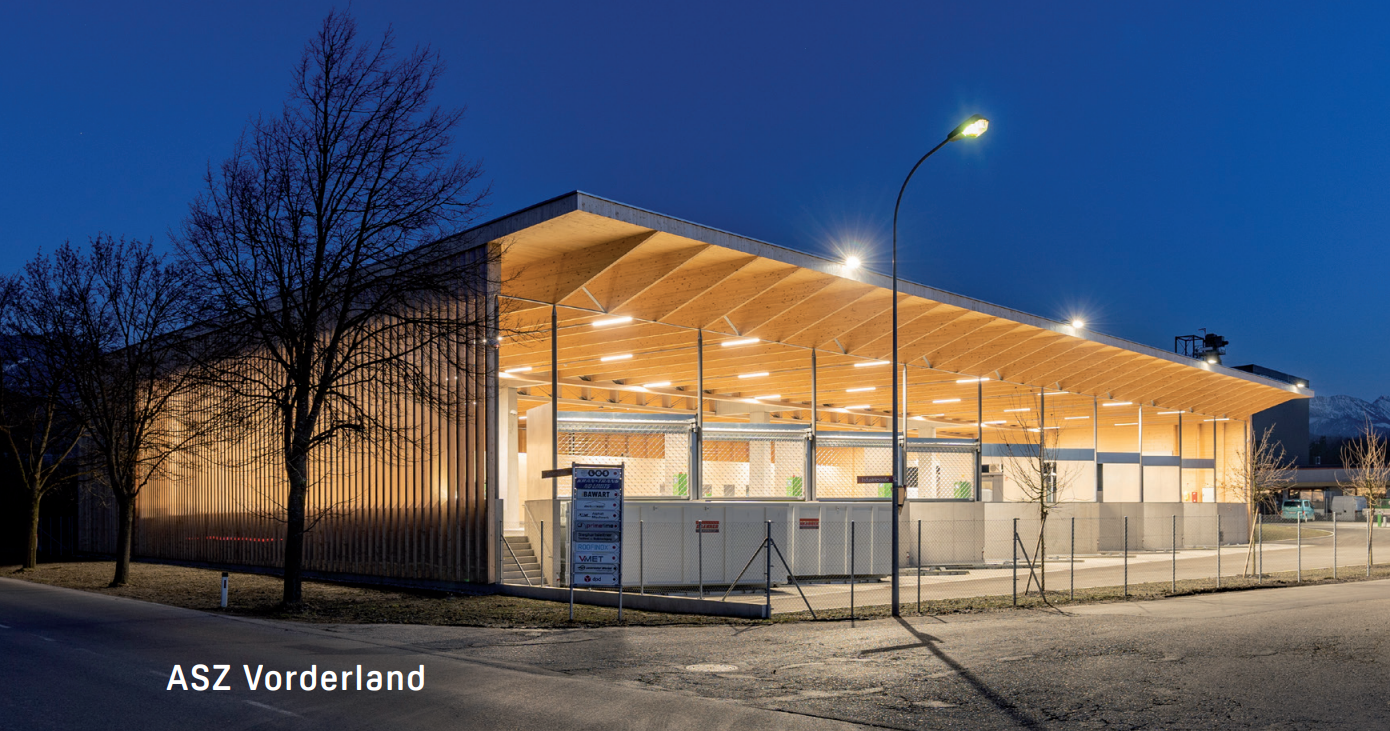 Bildnachweis: https://www.vorderland.com/asz/asz-broschure.pdf
Abfallwirtschaftsbetrieb des Landkreises Augsburg || 27.03.2023
4
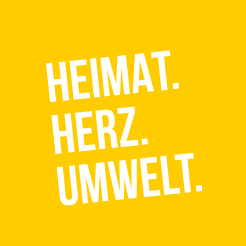 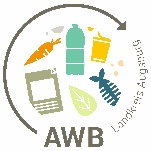 Moderner Wertstoffhof
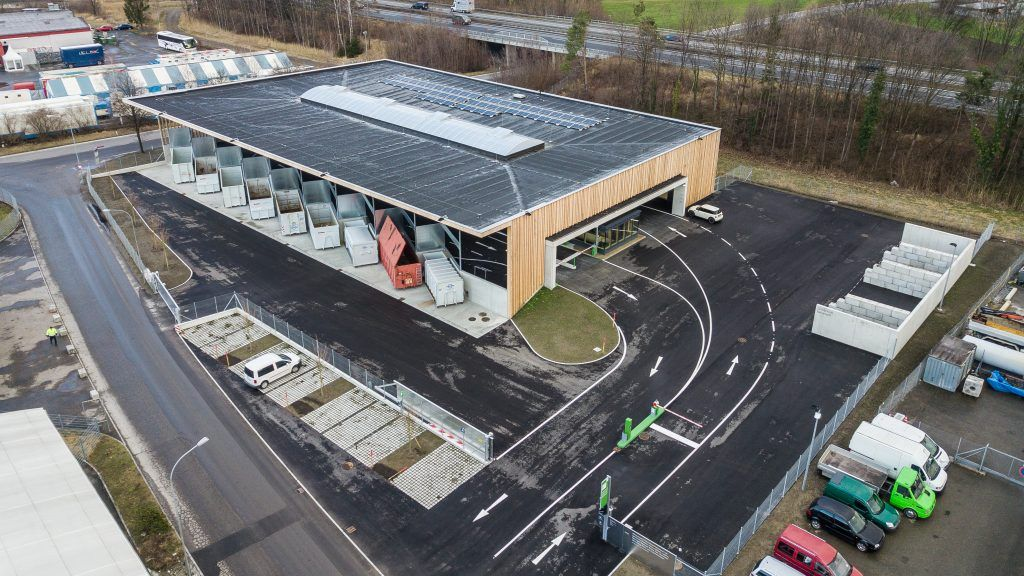 https://www.vn.at/vorarlberg/2020/03/06/altstoffe-als-daseinsvorsorge-fuer-vorderlandgemeinden.vn
Abfallwirtschaftsbetrieb des Landkreises Augsburg || 27.03.2023
5
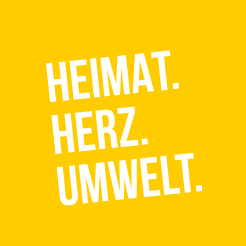 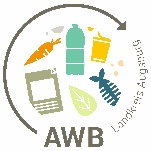 Moderner Wertstoffhof
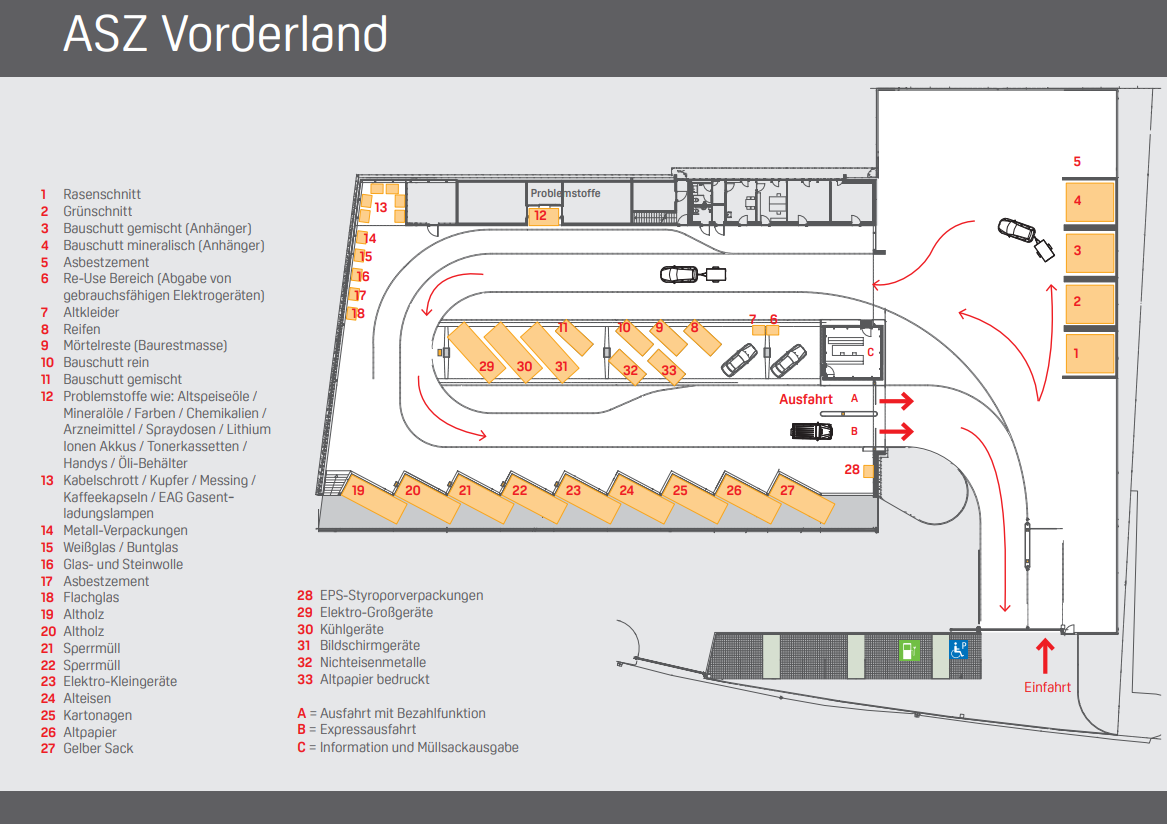 Bildnachweis: https://www.vorderland.com/asz/asz-broschure.pdf
Abfallwirtschaftsbetrieb des Landkreises Augsburg || 27.03.2023
6
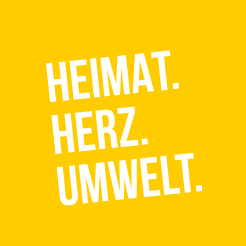 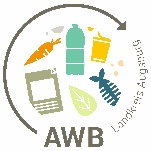 Abgabemöglichkeiten Landkreis Augsburg
Abfallwirtschaftsbetrieb des Landkreises Augsburg || 27.03.2023
7
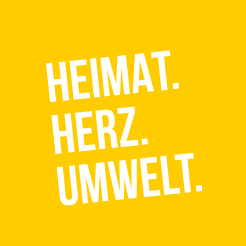 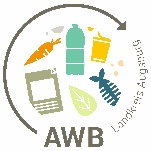 Mehrwerte durch große Wertstoffzentren für den Bürger
attraktive Außenwirkung
geordnetes Wegesystem
einheitliche Beschilderung der einzelnen Fraktionen
bequemer Einwurf in die Container (von oben)
zusätzliche Abgabe kostenpflichtiger Materialen
ganzjährige Problemstoffannahme 
umfangreiche Öffnungszeiten
Beschäftigung von Fachpersonal
„smarter“ Wertstoffhof (z. B. KI-Bilderkennung bzgl. Wartezeit)
Re-use-Abgabemöglichkeiten
Abfallwirtschaftsbetrieb des Landkreises Augsburg || 27.03.2023
8
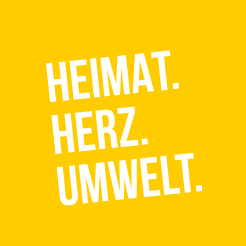 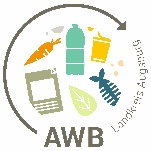 Mehrwerte durch große Wertstoffzentren für die kommunale Abfallwirtschaft
Rechtssicherheit bzgl. Immissionsschutz, Gewässerschutz, Abfallrecht, Arbeitssicherheit und Brandschutz
Personalgestellung über AWB  Fachkräfte, ständige Schulungen
künftige Ausbildung: Fachkraft für Kreislauf- und Abfallwirtschaft
bessere Sortierqualität – bessere Wiederverwertung
reduzierte Logistikkosten
neue gesetzliche Anforderungen schneller umsetzbar
Einsatz Kassensystem (Abrechnung nach Gewicht)
Digitales Containermanagement
Re-use-Abgabemöglichkeiten
virtueller Rundgang über Wertstoffhof
Bildungsangebote für Schulen
Abfallwirtschaftsbetrieb des Landkreises Augsburg || 27.03.2023
9
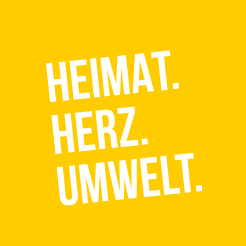 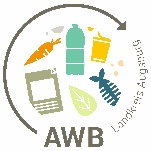 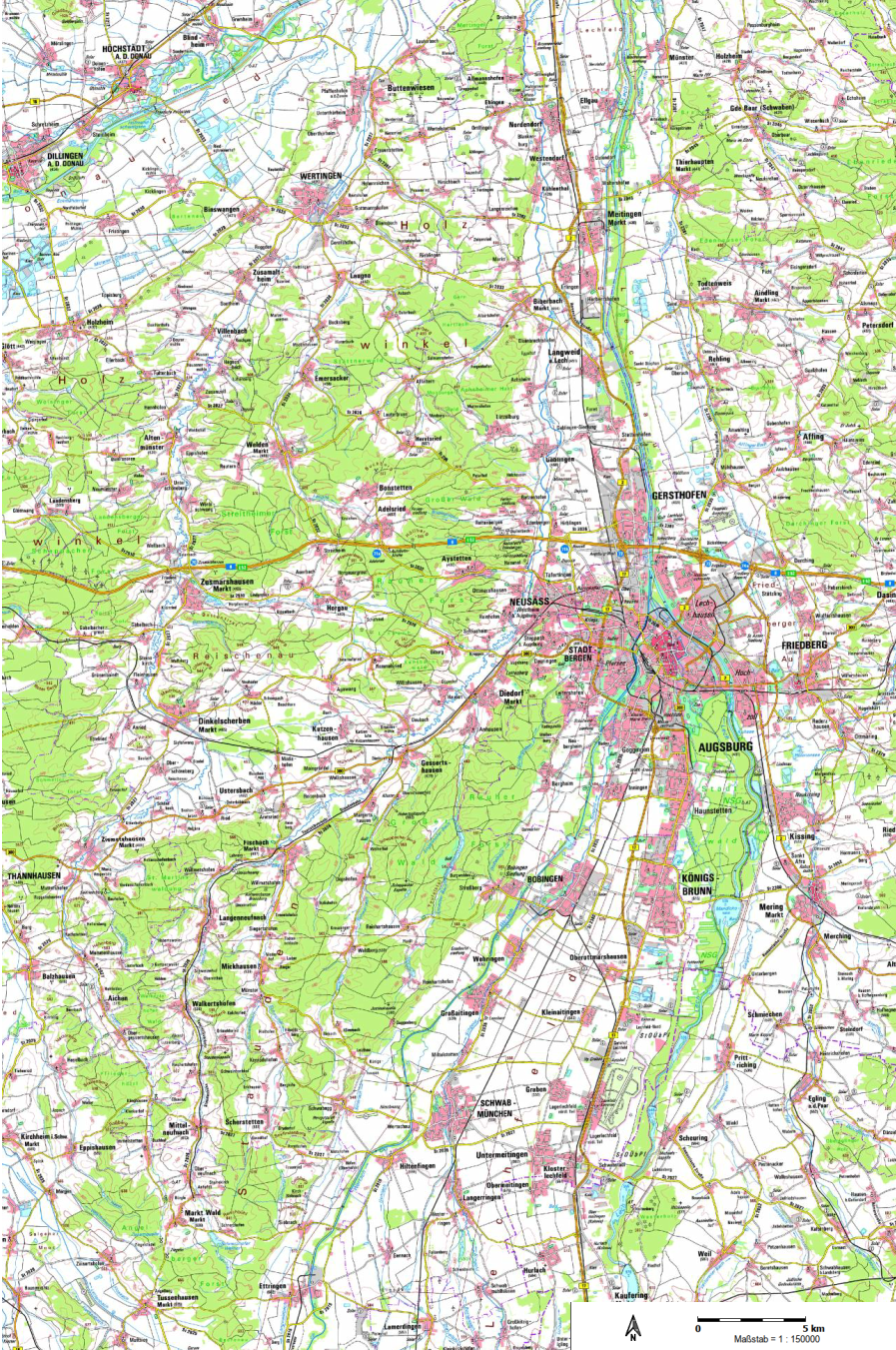 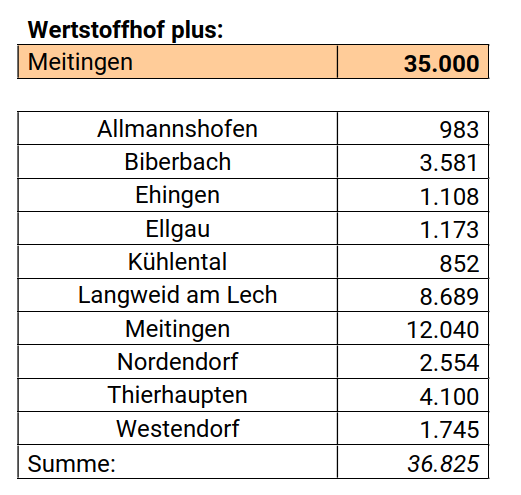 Vollsortiment PLUS:
Meitingen
HMD Hegnenbach
Neusäß
Stadtbergen
Dinkelscherben
Königsbrunn
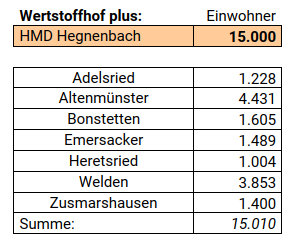 Schwabmünchen
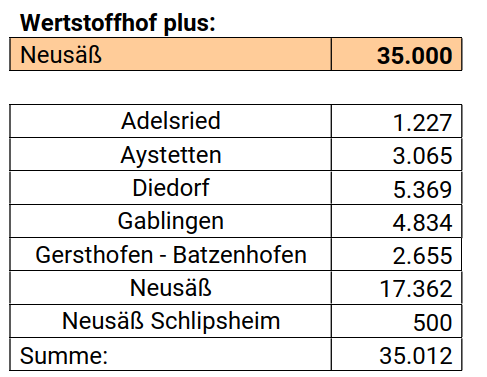 Vollsortiment:
Langweid – Foret
Nordendorf
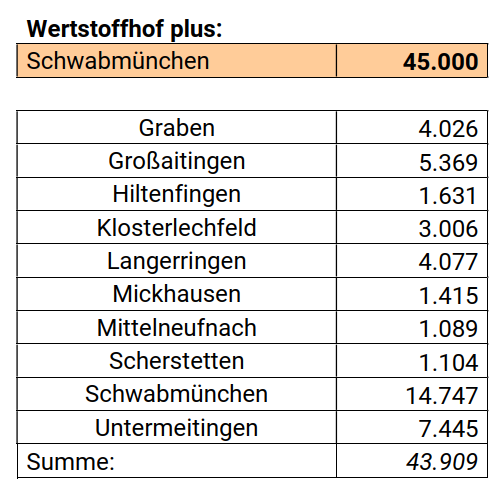 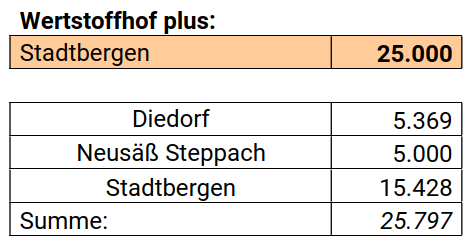 Zusmarshausen
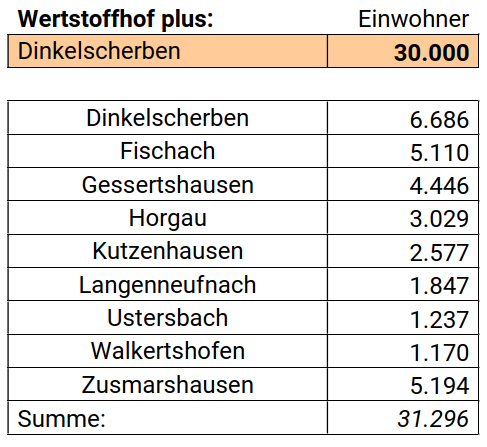 Diedorf
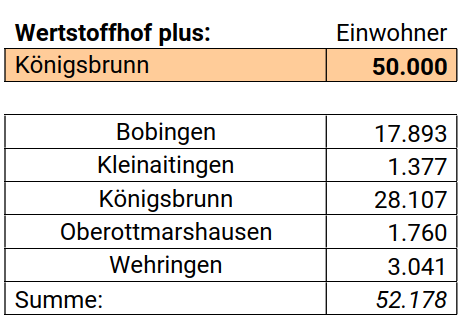 Langenneufnach
Bobingen
Untermeitingen
Abfallwirtschaftsbetrieb des Landkreises Augsburg || 27.03.2023
10
Radius: 10 km
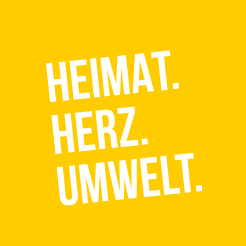 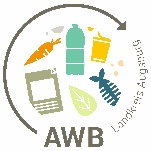 Einzugsgebiete Vollsortiment PLUS
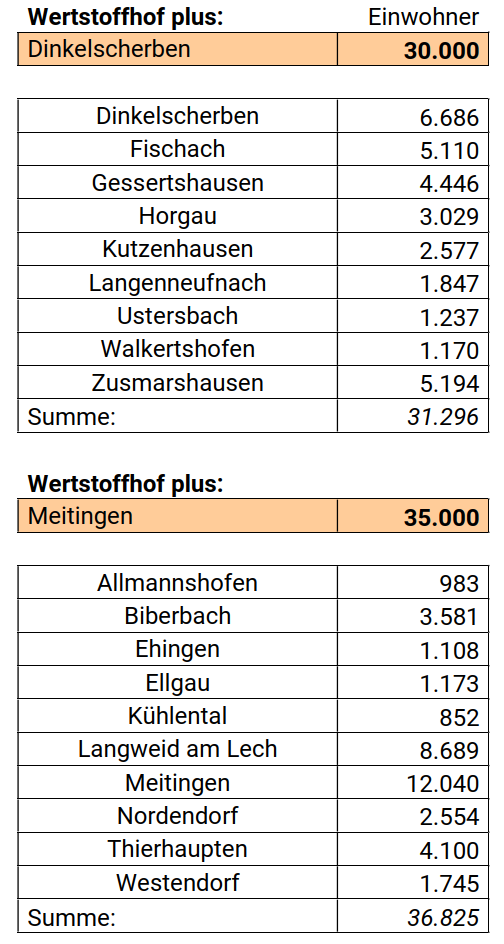 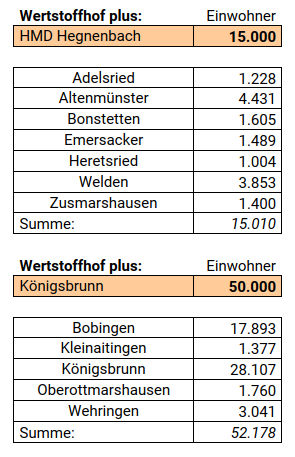 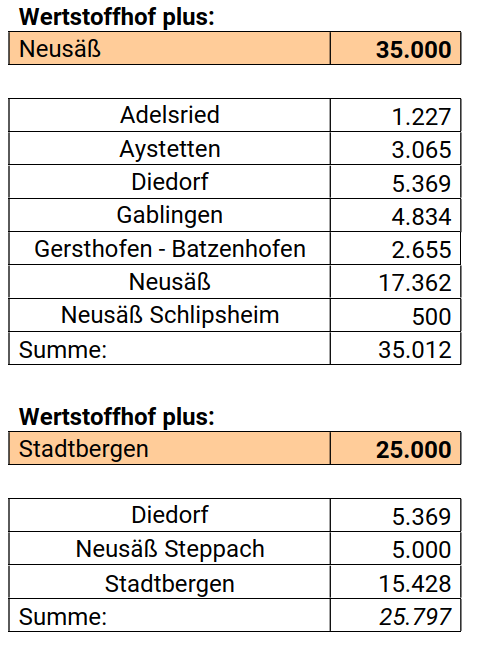 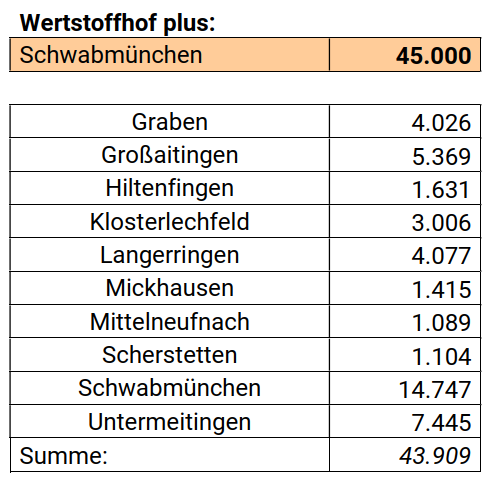 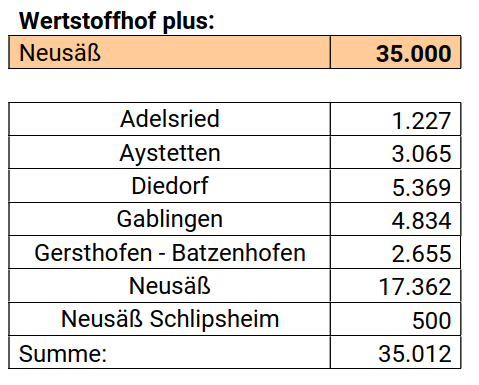 Abfallwirtschaftsbetrieb des Landkreises Augsburg || 27.03.2023
11
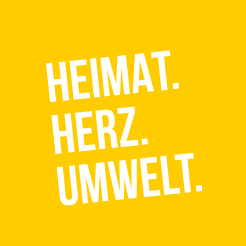 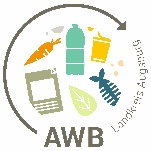 Baumaßnahmen und Baukosten
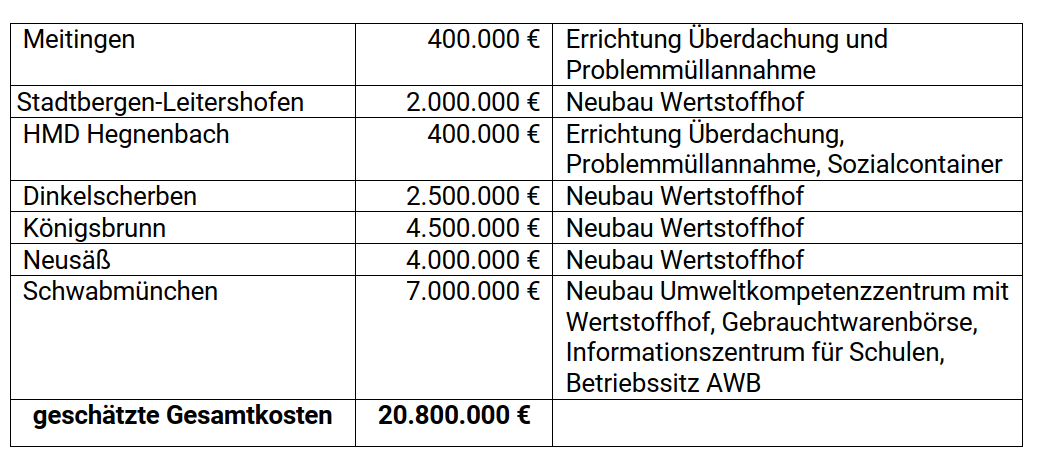 Abfallwirtschaftsbetrieb des Landkreises Augsburg || 27.03.2023
12
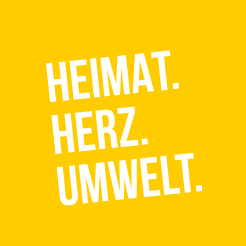 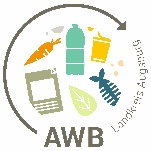 Baumaßnahmen und Baukosten
Meitingen:
Umbau bestehender Wertstoffhof durch Errichtung einer Überdachung, Problemmüllannahme, Sanitär- und Sozialräume und Änderung der Aufteilung der Containerstellplätze

Stadtbergen-Leitershofen:
Neubau Wertstoffhof auf bestehendem Wertstoffhofgelände

HMD Hegnenbach:
Umbau bestehender Wertstoff durch Errichtung einer Überdachung, Problemmüllannahme und Sanitär- und Sozialräume

Dinkelscherben:
Alter Wertstoffhof in einem Überschwemmungsgebiet
Erweiterung nur ohne Problemmüllannahme möglich
Empfehlung Neubau Wertstoffhof an neuem Standort

Neusäß:
Alter Standort zu klein
Neubau Wertstoff an neuem Standort

Königsbrunn:
Alter Standort zu klein
Neubau Wertstoff an neuem Standort

Schwabmünchen:
Alter Standort zu klein
Neubau Wertstoff an neuem Standort
Abfallwirtschaftsbetrieb des Landkreises Augsburg || 27.03.2023
13
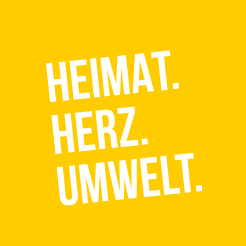 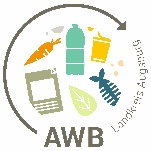 Personal & Zeitrahmen
Personal:
 
Personal der WSS wird künftig vom Abfallwirtschaftsbetrieb gestellt
Servicekräfte in Vollzeit, Teilzeit und auf geringfügiger Basis 
Fachkräfte für Kreislauf- und Abfallwirtschaft 
 
Zeitrahmen:
 
Umsetzung des Wertstoffhofkonzeptes 2035
 
Umsetzung des Konzeptes bis ca. 2035
Bau des ersten Wertstoffhofes „Vollsortiment plus“ bis zum Jahr 2026
erst nach Eröffnung eines neuen Wertstoffhofes werden umliegende Wertstoffhöfe geschlossen
 
 
Rückübertragung der Pflicht zur Erfassung von Grüngutabfällen und Bauschutt
 
Wunsch der Landkreisgemeinden auf Rückübertragung von Grüngut und Bauschutt auf den Landkreis
Rückübertragung kann erst erfolgen, wenn bei der Abfallverwertung Augsburg (AVA) ausreichend Kapazitäten für 15.000 t zusätzlicher Grünabfälle vorhanden ist.
Abfallwirtschaftsbetrieb des Landkreises Augsburg || 27.03.2023
14